Auto-Park for Social Robots
By Team Daedalus
Outline
Work Breakdown Structure
Status
Schedule
Unforeseen Challenges
FVE Progress
Risk Management
Work Breakdown Structure
Validate
Validate
Validate
Current System Status
Android App
Development
Communication
System
ROS Framework
Mobile App Node
Collaboration Node (Send/Receive Data between SBCs)
Data Analysis Node (Parsing Received Occupancy Map)
Decision Unit
Obstacle Detection Node (Kinect)
Emergency Node (IR-Arduino Nano)
Locomotion Node (Control Oculus Prime)
Android App Development
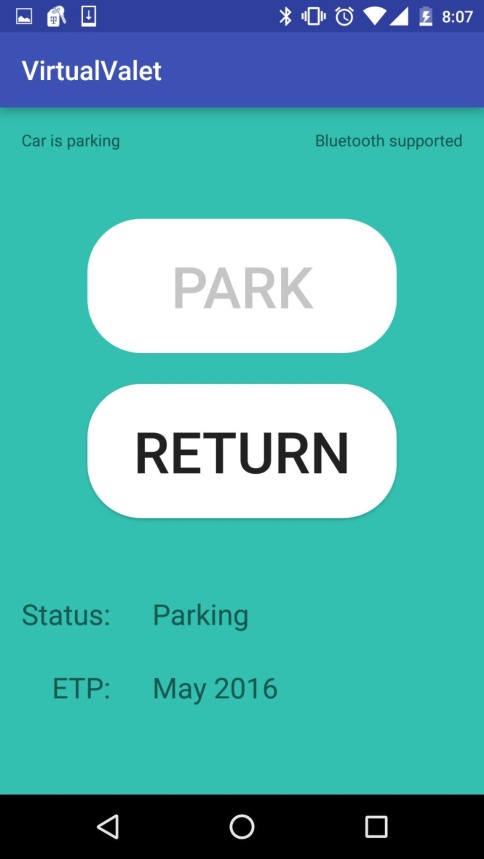 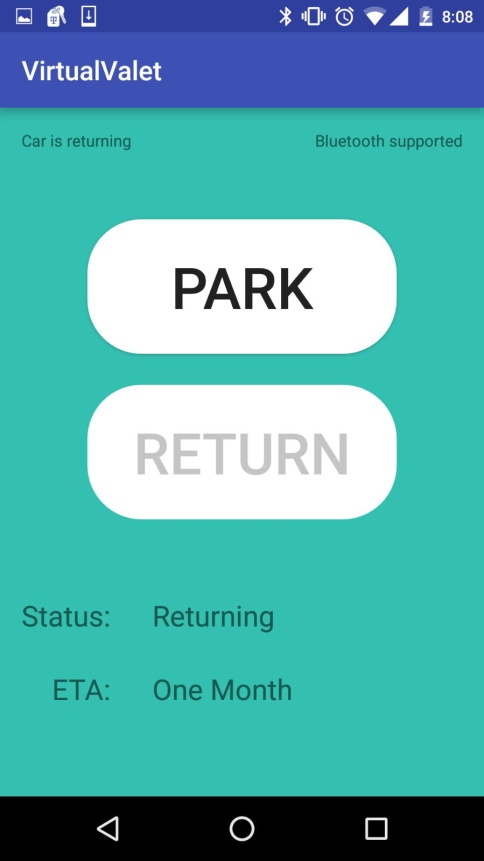 Android Application GUI
Communication System
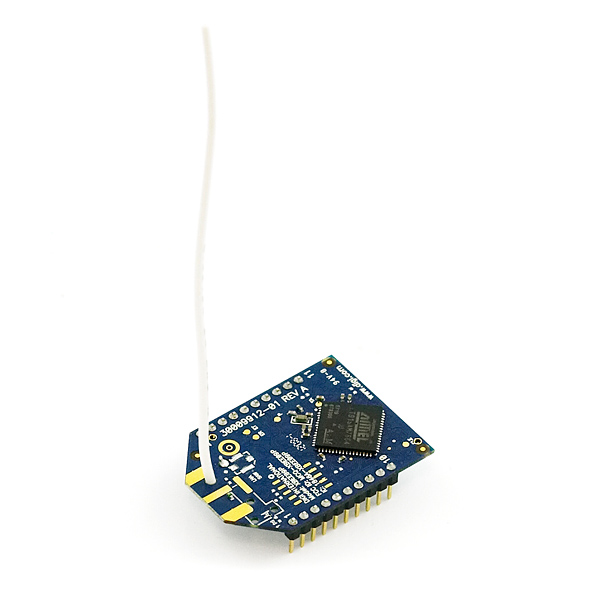 Communication Architecture
ODroid XU4
Antenna Transmit Power 50mW
XBee Pro 900
Bluetooth 4.0
Freq : 902 - 928 Mhz
Indoor Range: 450 ft 
Data Rate: 156.25 kbpsTopology : Mesh
ODroid XU4
Smartphone
XBee Pro 900
XBee Pro 900
ODroid XU4
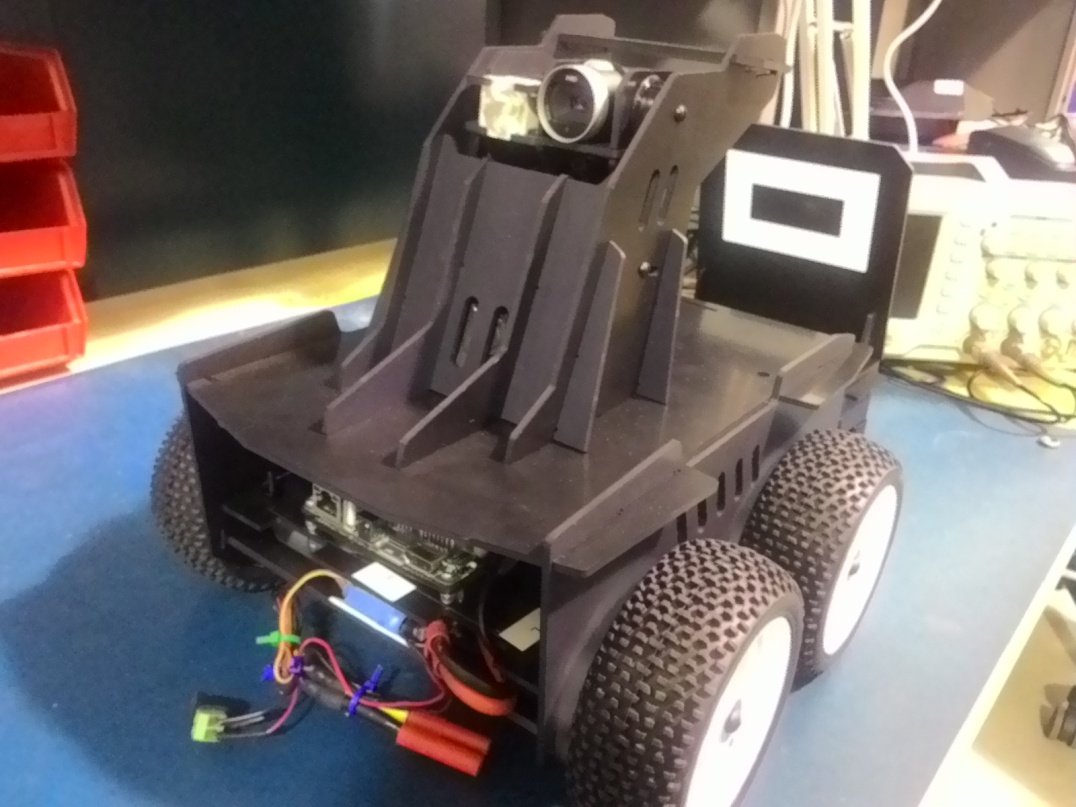 Mobile Platform
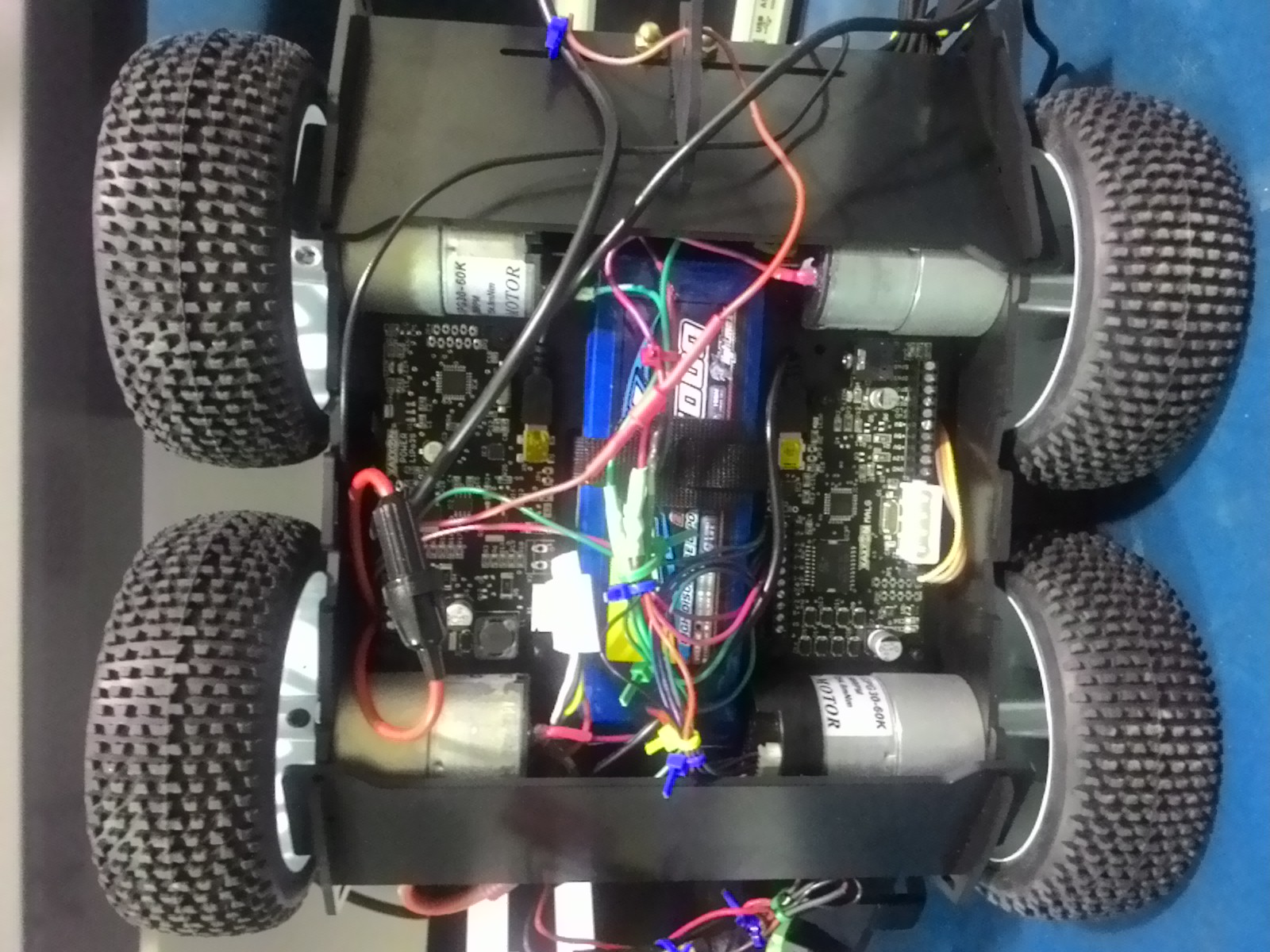 Sensing and Perception
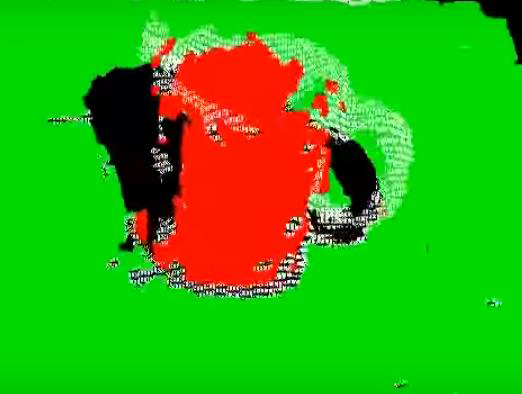 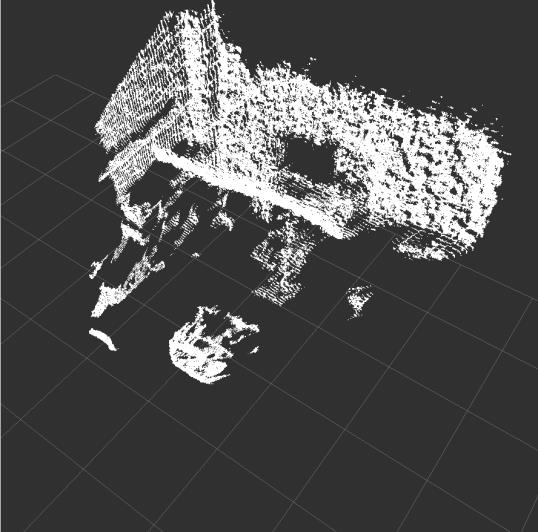 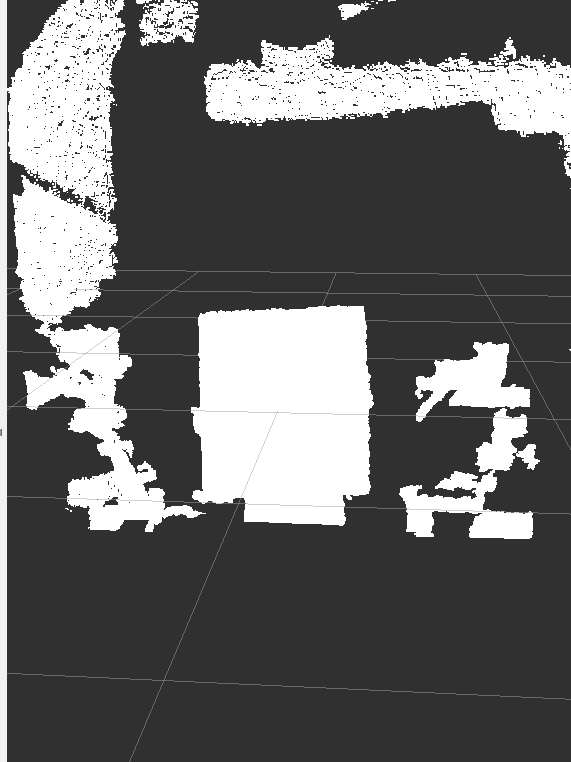 Dense Point Cloud Data of a Board
Unfiltered and Dense Point Cloud Data
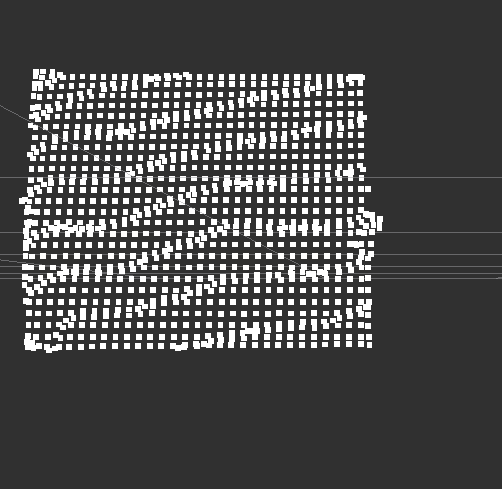 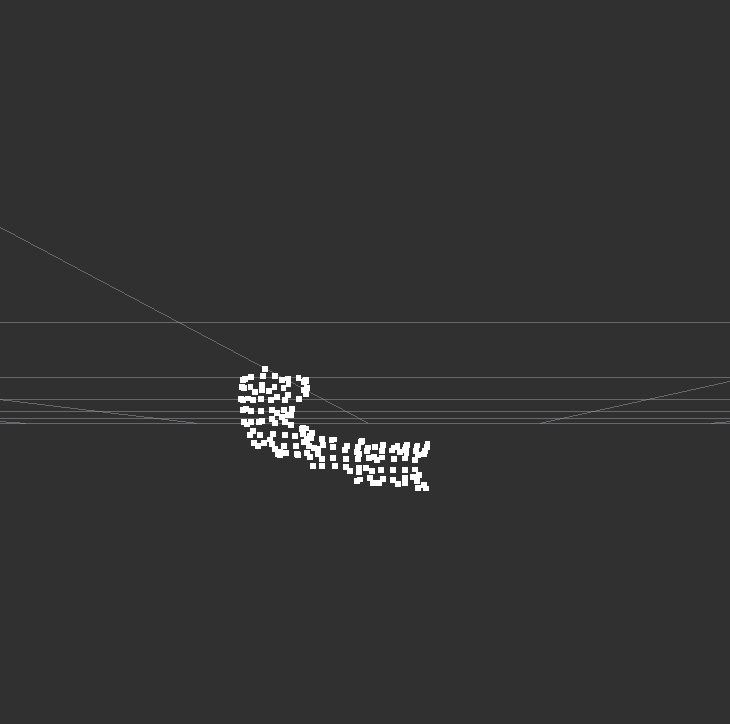 Point Cloud of a Person Holding Cup
Down-Sampled Point Cloud of a Board
Navigation and Control
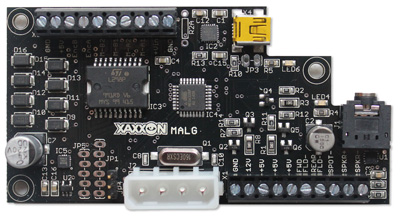 MALG PCB
Schedule
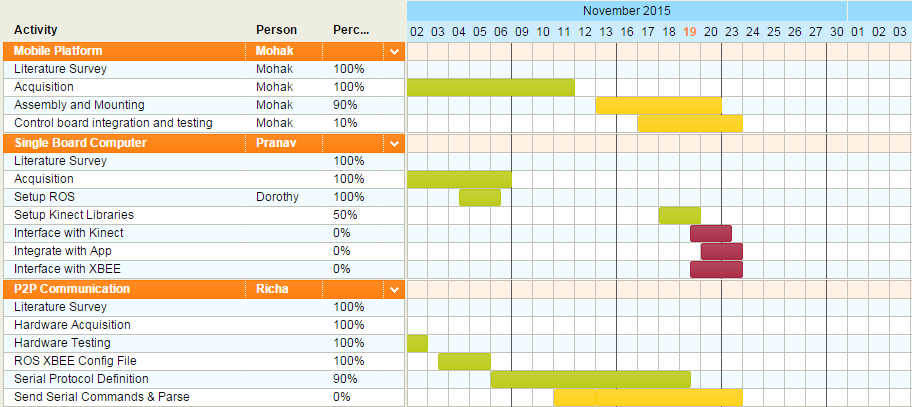 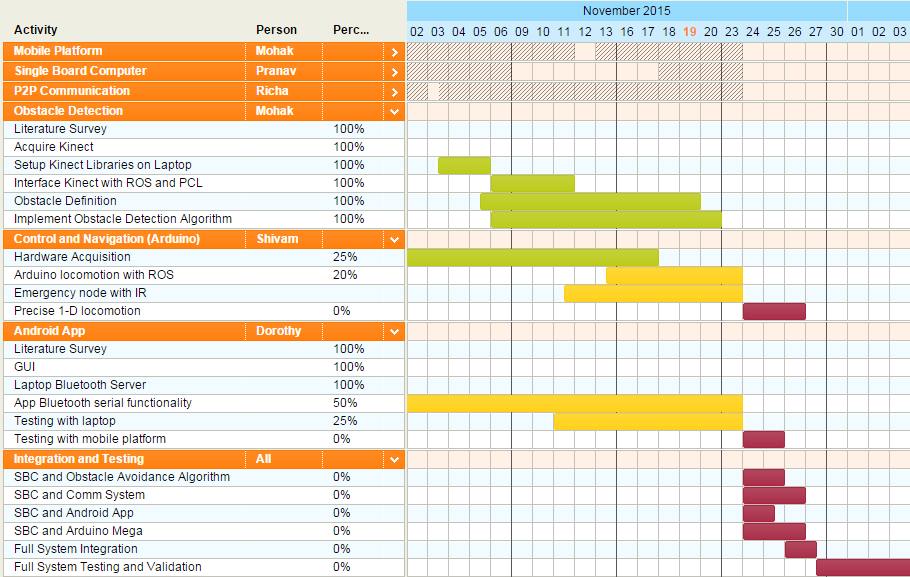 Schedule
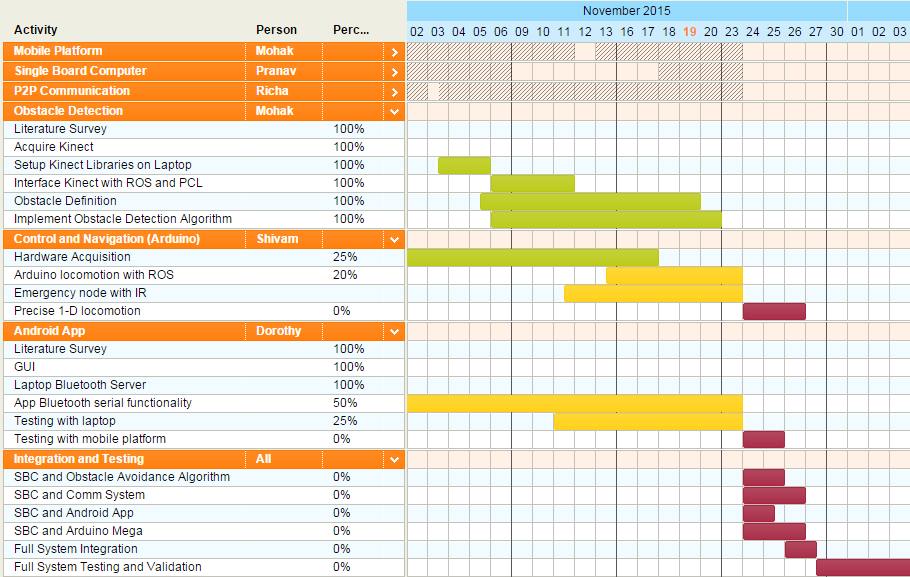 Unforeseen Challenges
It’s not you, it’s me.
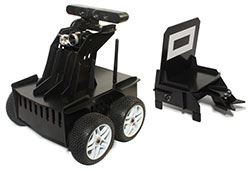 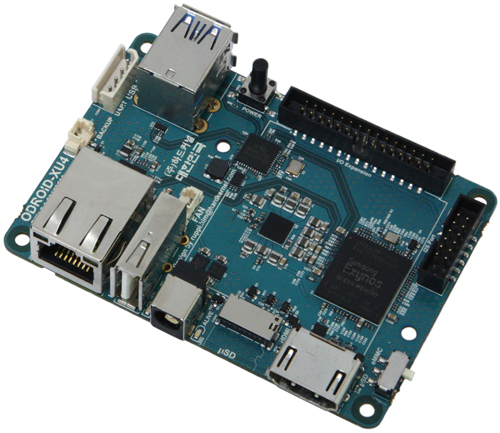 Fall Demo 1
LED Control
Bluetooth
Serial
Android Application
SBC
Arduino
Park/ Unpark
Status
ETP/ ETA
Start/Stop
Motion Control
Position Feedback
Motor Control + Encoder Feedback
Fall Demo 1
Fall Demo 2
LED Control
SBC
Sends Request
Direction
Android Application
SBC
Arduino
Serial
Bluetooth
Park/ Unpark
Status
ETP/ ETA
Start/Stop
Motion Control
Position Feedback
IR - Arduino Nano
Kinect
Motor Control + Encoder Feedback
Obstacle Detection
Fall Demo 2
Risk Management
Risk Management
Risk Management
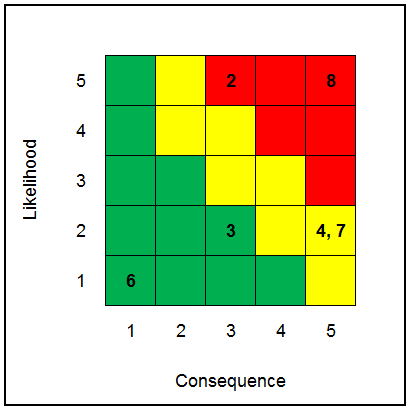 Thank you!
Questions?